Business Support Funds 2016
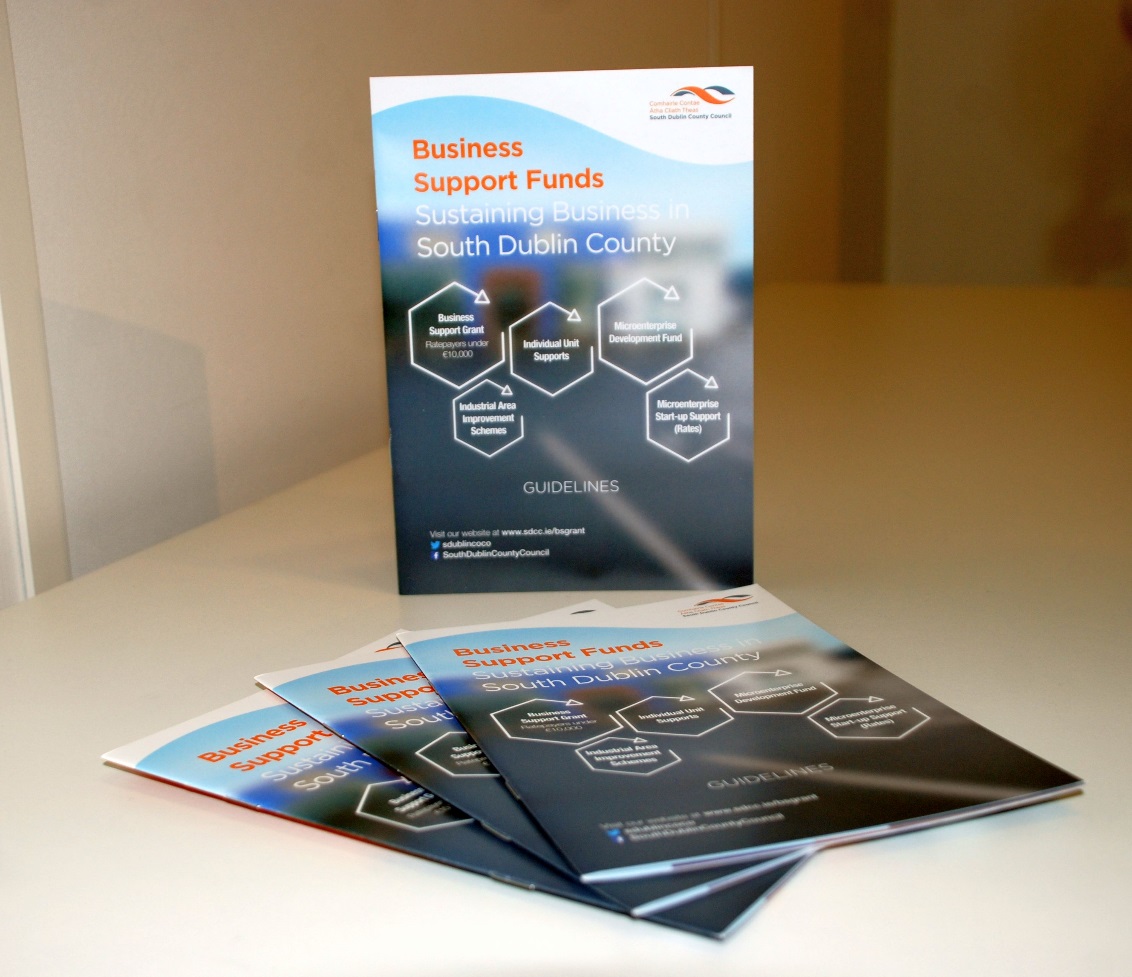 Economic, Enterprise & Tourism SPC May 2016
Business Support Fund 2016 now live
Brochure completed and being circulated

Online applications available
Industrial Area Improvement Schemes
Individual Unit Supports
Microenterprise Development
Microenterprise/Start-up Support (Rates)
Business Support Grant – Ratepayers under €10,000

Chief Executive to communicate directly with all businesses in the County
Targeted Promotion
LEO & SDCC website/office/social media

LEO / Sustainable Business reps to visit specific locations

Will be promoted at business events/meetings & with selective advertising

Information session for Rates staff

Analysis of rates & mapping of industrial areas ongoing to inform targeted promotion
IT Mapping & Analysis
Analysis of recent years’ rates vacancy applications

Should highlight specific clusters most in need of improvement & identify potential microenterprise options

Will facilitate desktop and on site inspections

Additional analysis will be carried out by spatial data team
Business Support Grant
Similar criteria to 2015 (i.e. annual rates liability <€10k)

Notification will issue to all eligible rate accounts this month

Details also included in BSF Brochure

Online application & electronic payment process